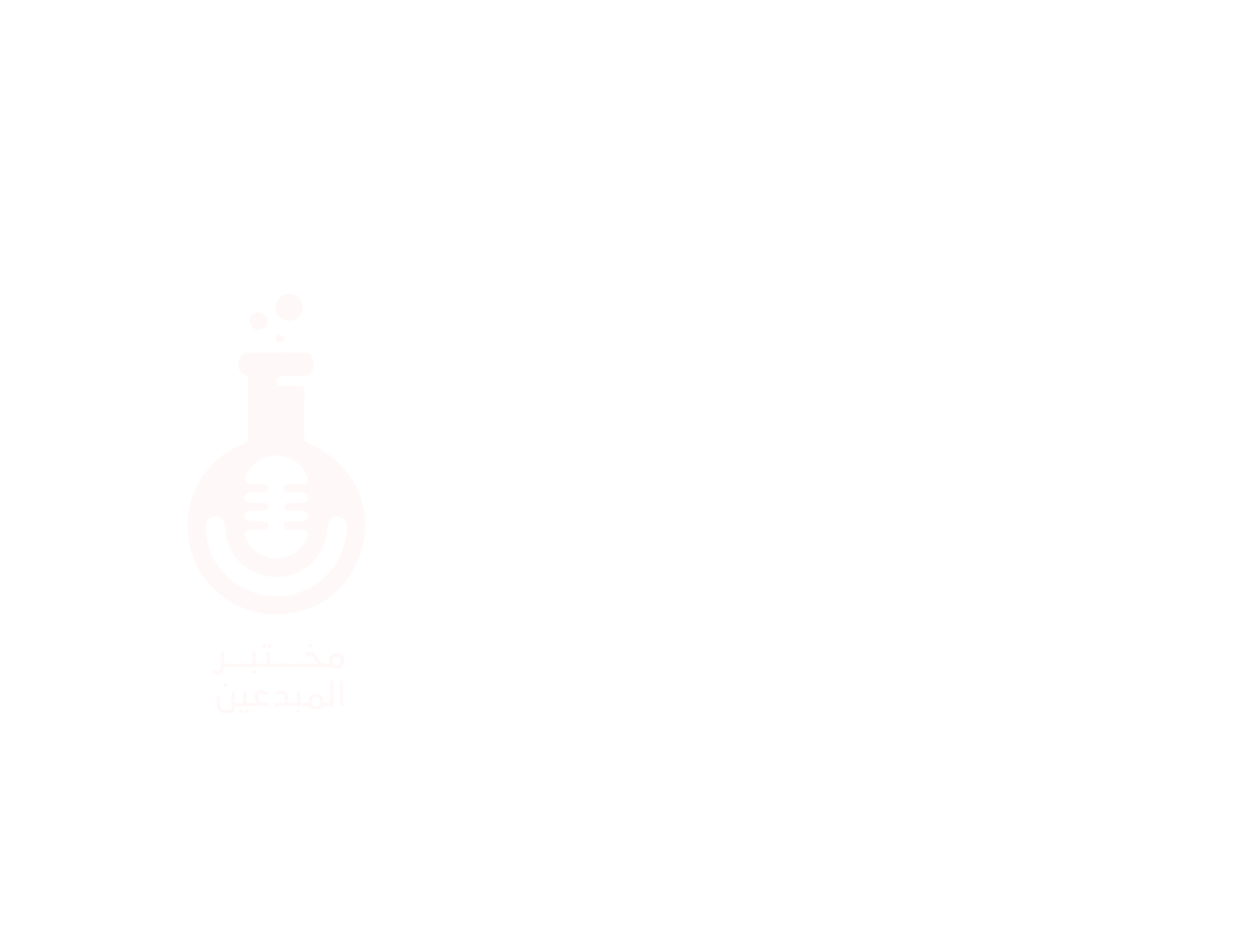 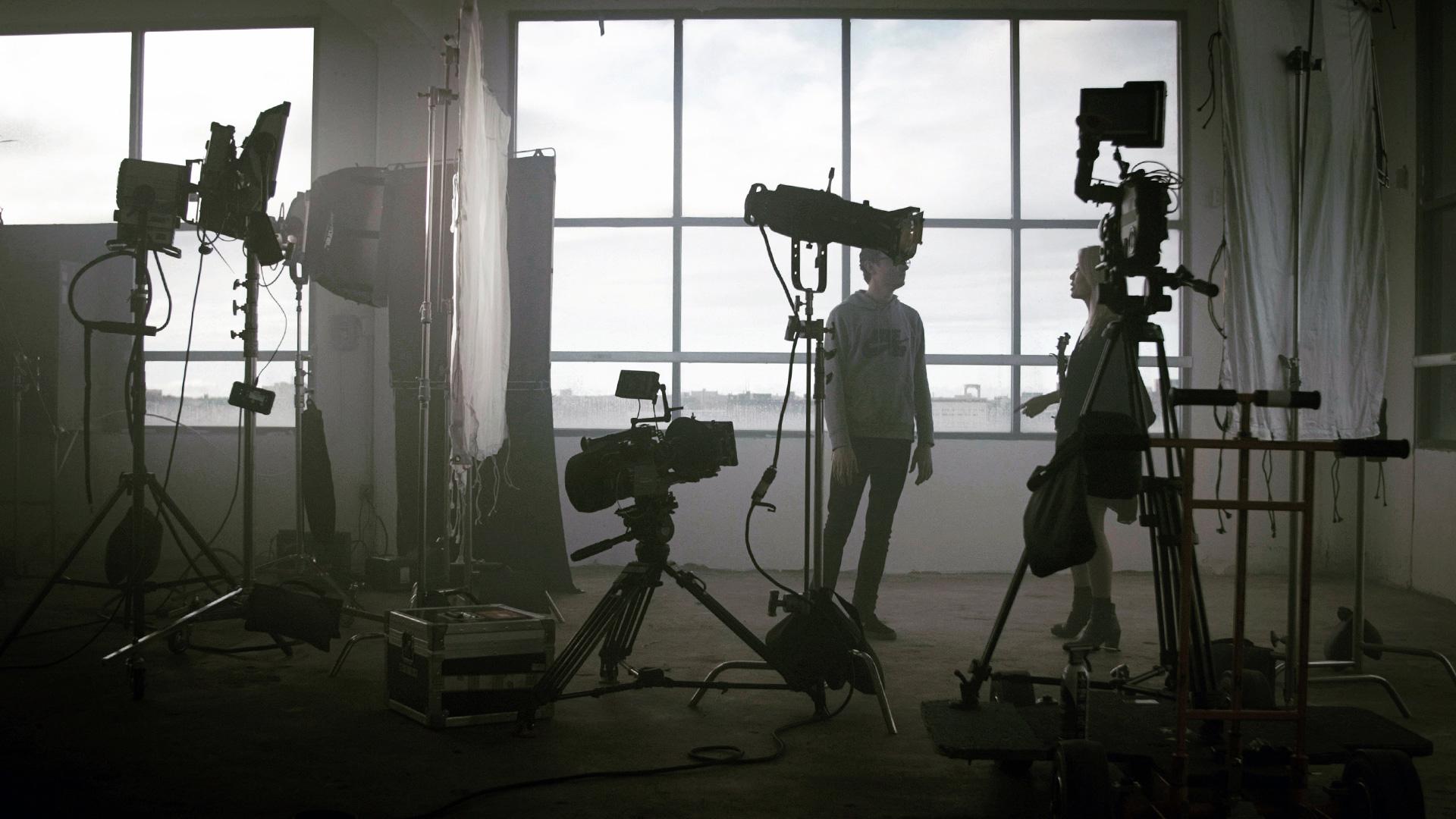 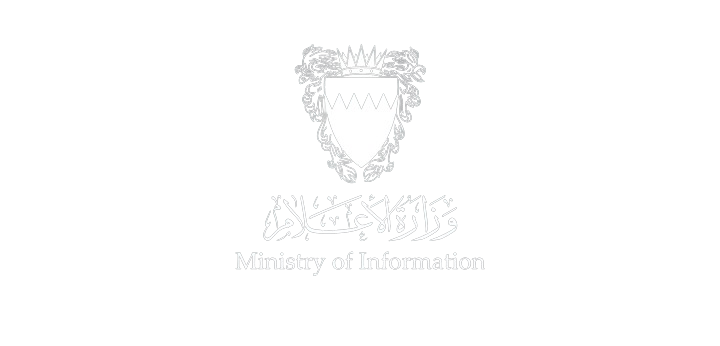 فئة المسلسلات
اسم الشركة – مقدم الفكرة
يرجى التأكد من استكمال جميع المعلومات في الاستمارة
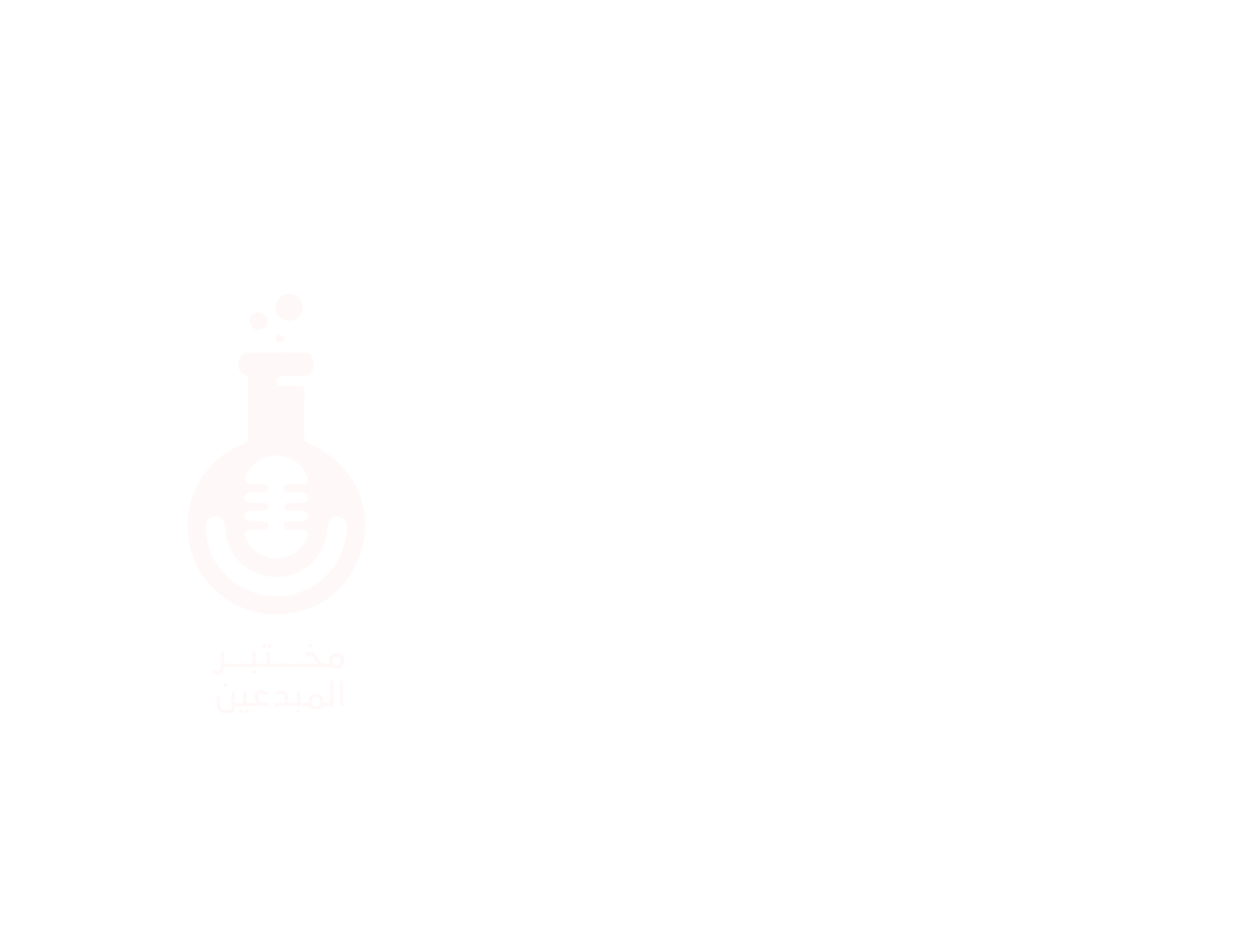 7
1
مدة الحلقة
اسم المسلسل
صاحب الفكرةاسم الشركة
8
2
مواقع تصوير المسلسل
المعدات الفنية المخصصة للمسلسلمثال ( نوع الكاميرا، الإضاءة، برامج المونتاج وتصحيح الألوان).
9
3
قالب الفكرة
محتويات استمارة 
فئة المسلسلات
10
4
مرفقاتصور، فيديوهات، وصلات لبرامج مشابهة، (References)
نبذة عامة
5
10
سيناريو المسلسل
فريق العمل
6
12
خطة التسويق
عدد الحلقات
13
الخطة المالية (التكلفة التقريبية)
2
مثال: 
سنوات الخبرة ، أبرز الأعمال ، المجالات التي تعمل بها ...يرجى كتابة النص المقترح هنا
مثال: 
يرجى شرح فكرة الفيلم والأسم المقترح
مثال: 
ما الذي يجعل الفكرة مميزة وتستحق التنفيذ مثلا ؟
مثال:
مسلسل معاصر	
مسلسل تراثي	
مسلسل كوميدي	
مسلسل فنتازي	
مسلسل تاريخي	
مسلسل أطفال
مثال: 
يرجى كتابة قصة المسلسل أو ملخصها هنا
مثال: 
في حال وجود مواقع مقترحة يرجى ذكرها هنا
مثال: 
ما هي أبرز المعدات الفنية التي سيتم استخدامها في التصوير والانتاج
مثال: 
يرجى كتابة الخطة المقترحة لتصوير العمل  المقترح هنا
مثال: 
يرجى كتابة السيناريو المقترح هنا أو ارفاقه في ملف منفصل
مثال: 
يرجى اضافة معلومات خطتك التسويقية للفكرة هنا
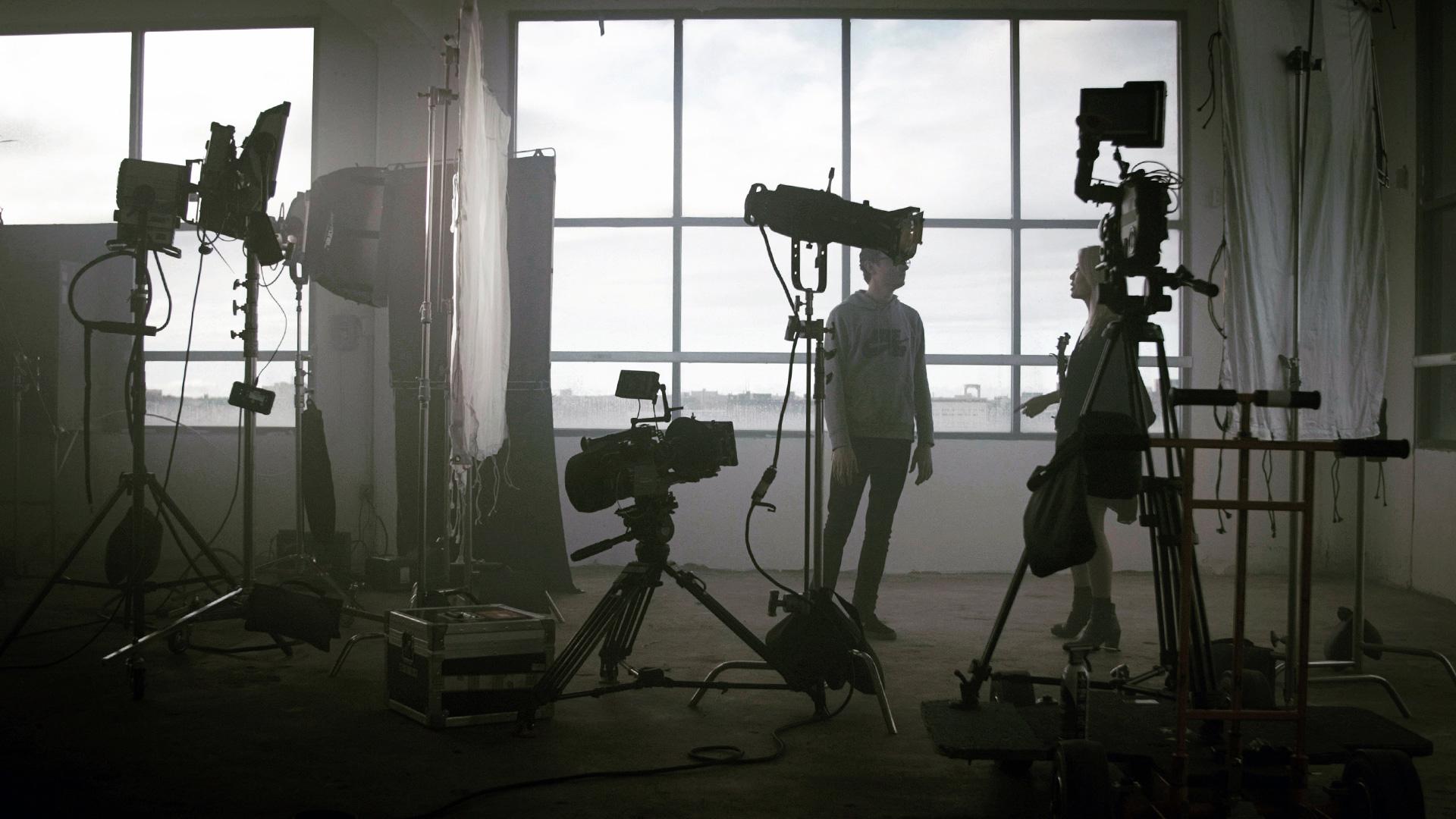 الملاحق
مثال: 
يرجى اضافة إي ملفات او صور او بيانات توضح فكرتك
مثال: 
يرجى اضافة إي ملفات او صور او بيانات توضح فكرتك
مثال: 
يرجى اضافة إي ملفات او صور او بيانات توضح فكرتك
مثال: 
يرجى اضافة إي ملفات او صور او بيانات توضح فكرتك